Gabani  M, Shapiro MD, Toth PP
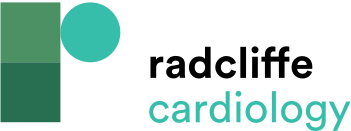 Figure 2: The Endogenous Pathway (Very LDL Biosynthesis)
Citation: European Cardiology Review 2023;18:e56.
https://doi.org/10.15420/ecr.2023.16
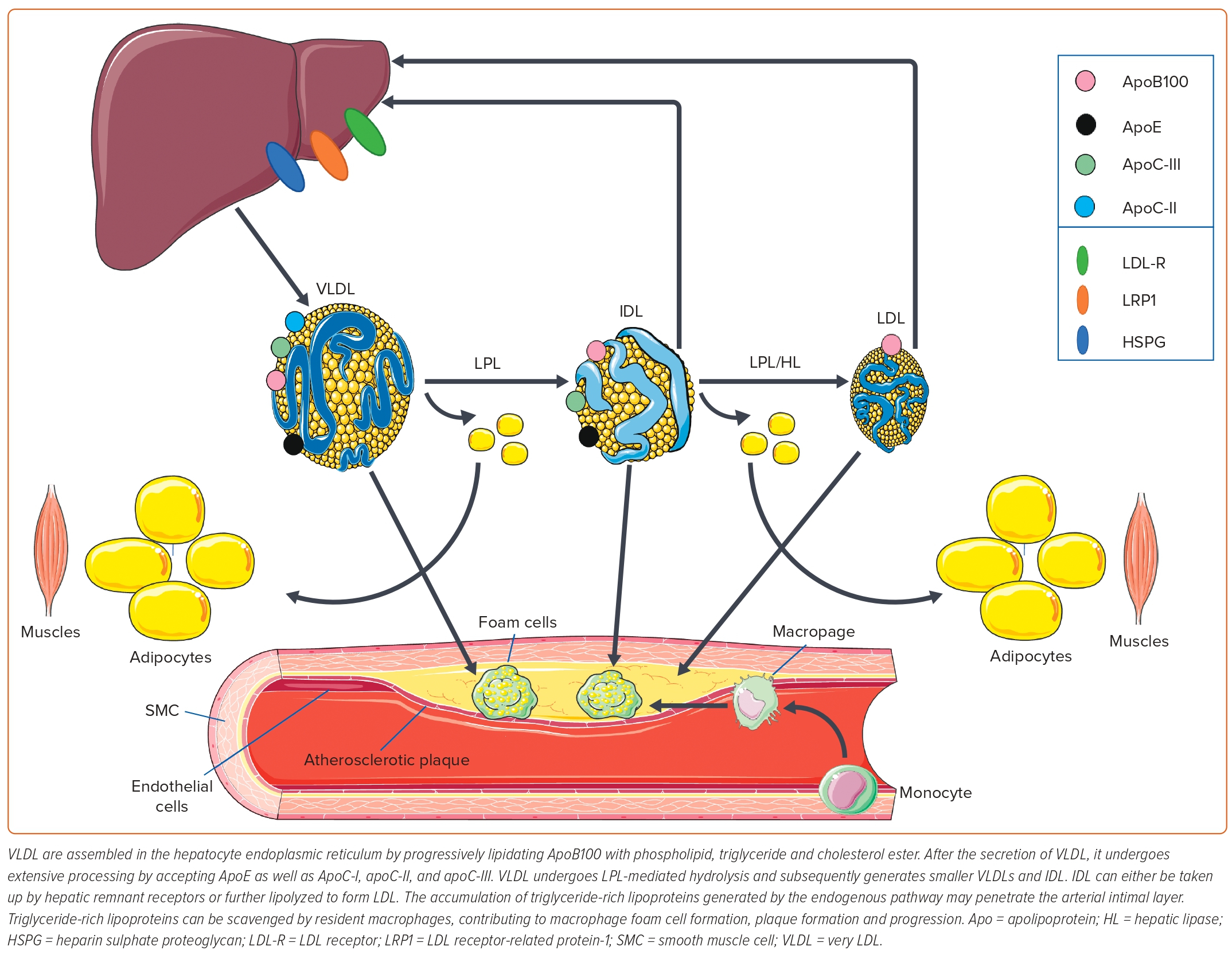